Муниципальное бюджетное дошкольное образовательное учреждениеЧановский детский сад №4Чановского района Новосибирской области
Проектная деятельность 
с участием родителей
Воспитатели: Булкина Е.С.
Ведущие цели взаимодействия ДОУ с семьей –
создание в детском саду необходимых условий  для развитий ответственных и взаимозависимых отношений с семьями воспитанников, обеспечивающих целостное развитие  личности дошкольника, повышение компетентности  родителей в области воспитания.
За шесть месяцев учебного года нами совместно с родителями были проведены следующие проекты:
«Мой дом»
«Зимующие птицы»
Познавательный проект «Зимующие птицы» Цель: формировать первоначальные  представления младших дошкольников о зимующих птицах, их образе жизни, характерных признаках и связи с окружающей средой, роли человека в жизни птиц.Задачи:-сформировать представления о зимующих птицах;- формировать желание помогать птицам в трудных зимних условиях;- сформировать навыки у детей правильно подкармливать птиц;- способствовать развитию познавательной и творческой активности, любознательности;- расширять кругозор и обогащать словарный запас детей, развивать связную речь;- привлечь родителей к более тесному сотрудничеству в проектной деятельности;- создать условия для расширения представлений о птицах (пополнить развивающую предметно-пространственную среду по теме проекта).В ходе данного проекта была реализована акция: «Покормите птиц»- изготовление кормушек родителями.
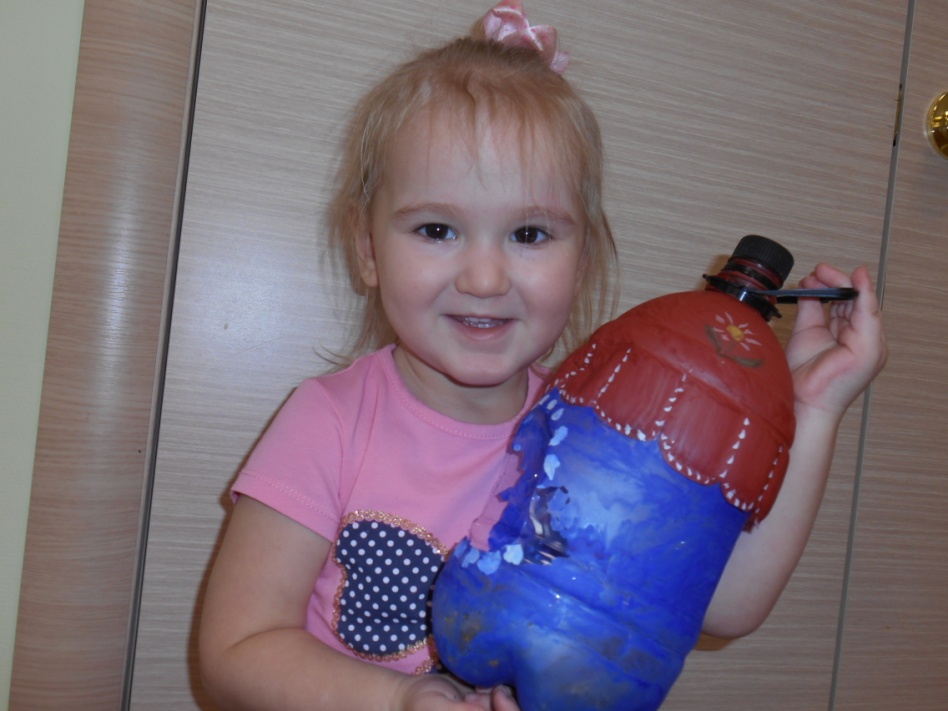 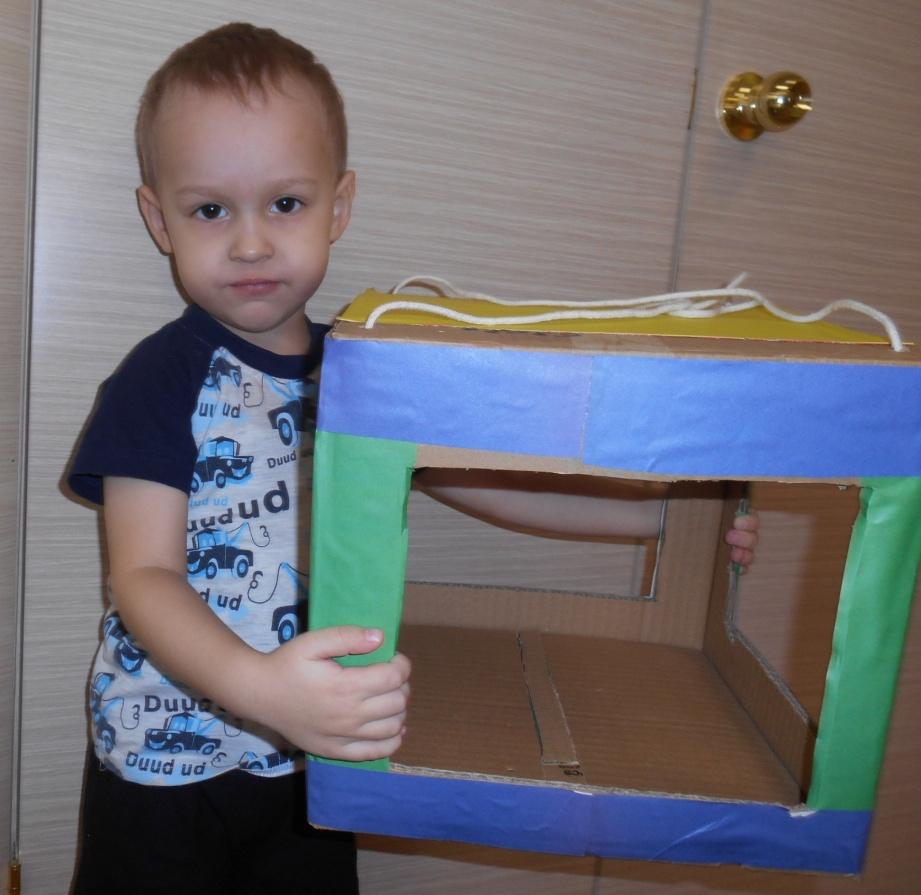 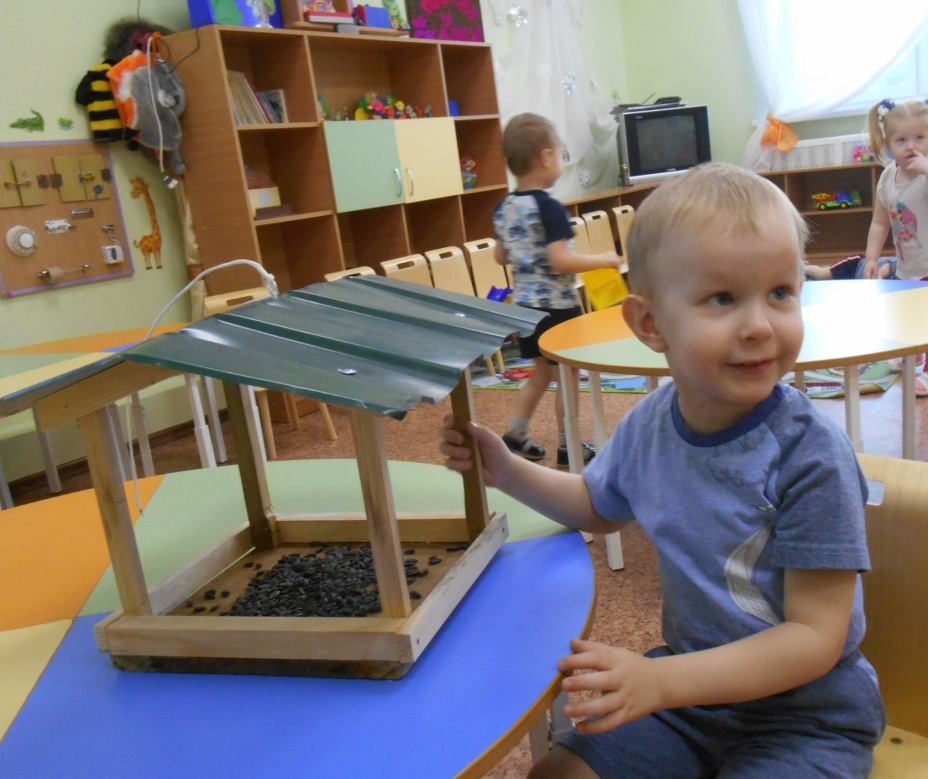 Такая у нас « Птичья столовая» получилась!
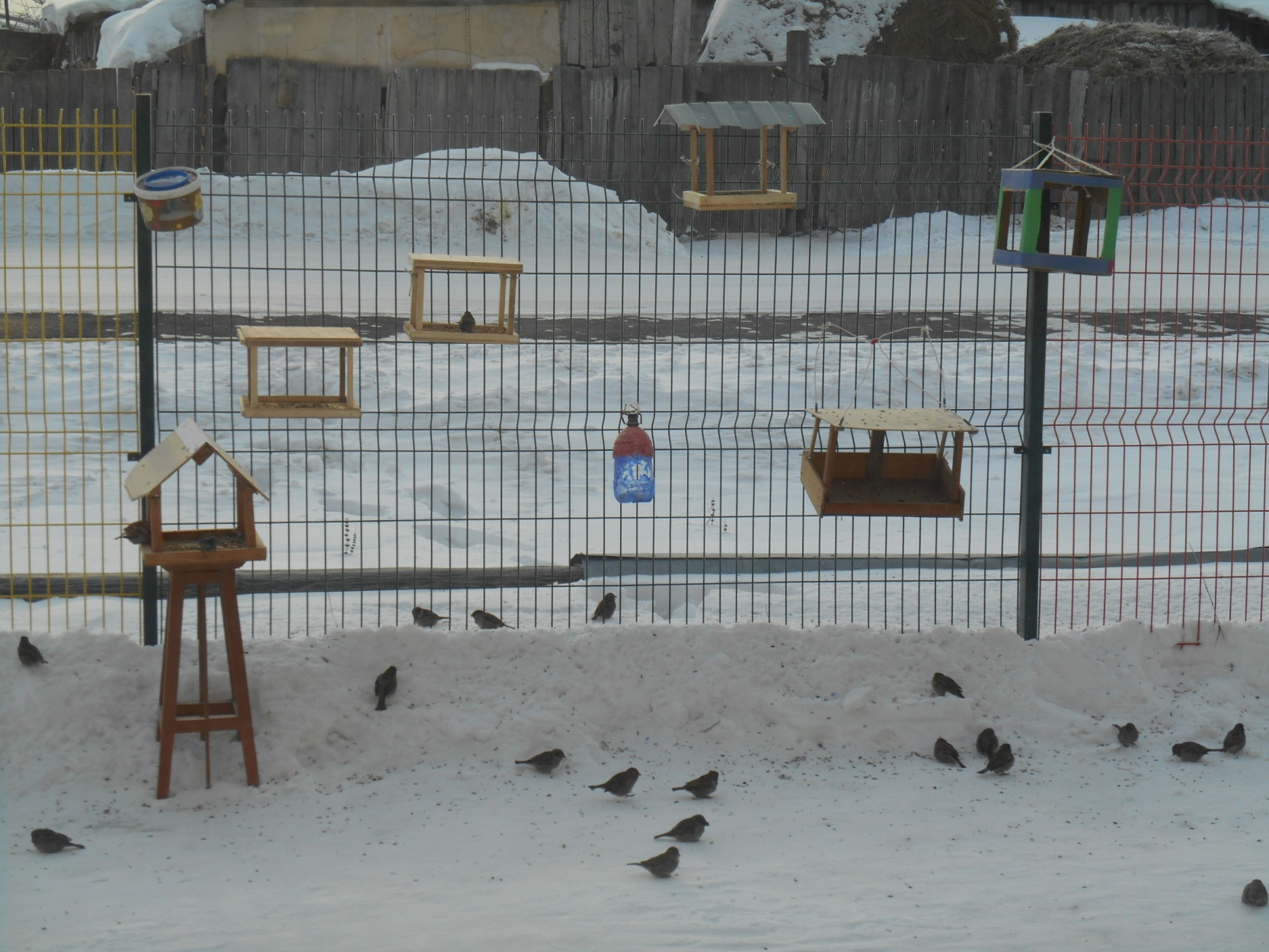 Наблюдения из окна
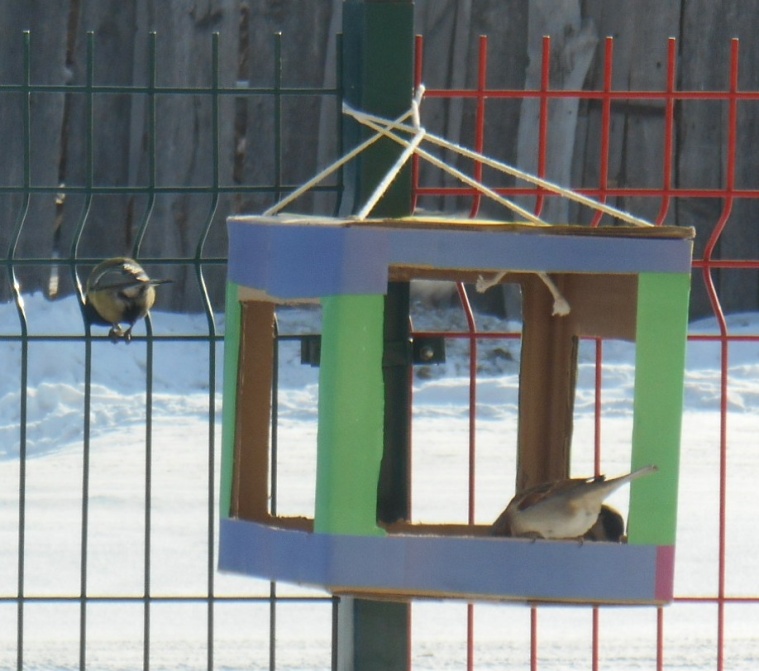 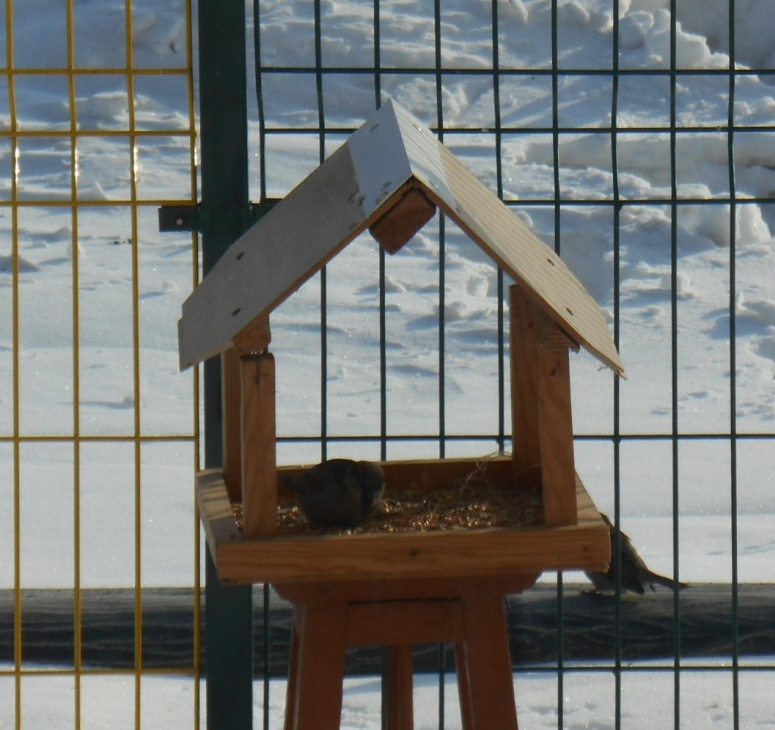 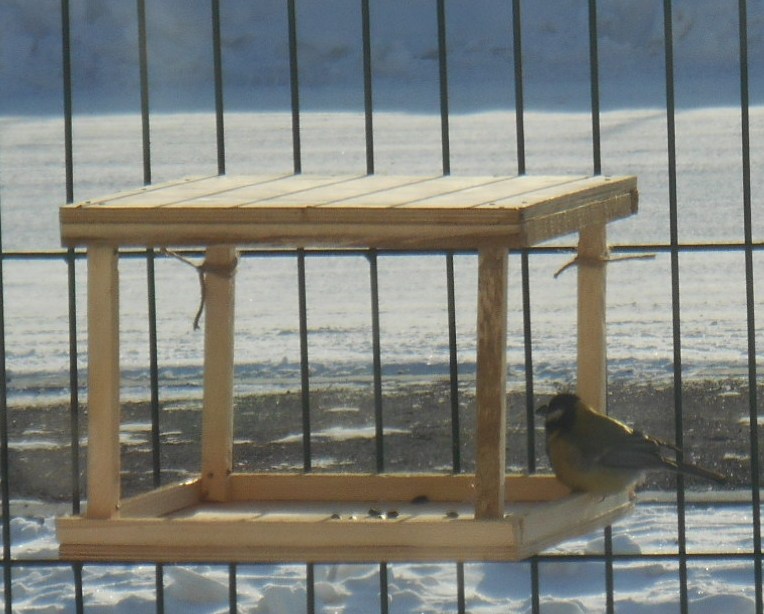 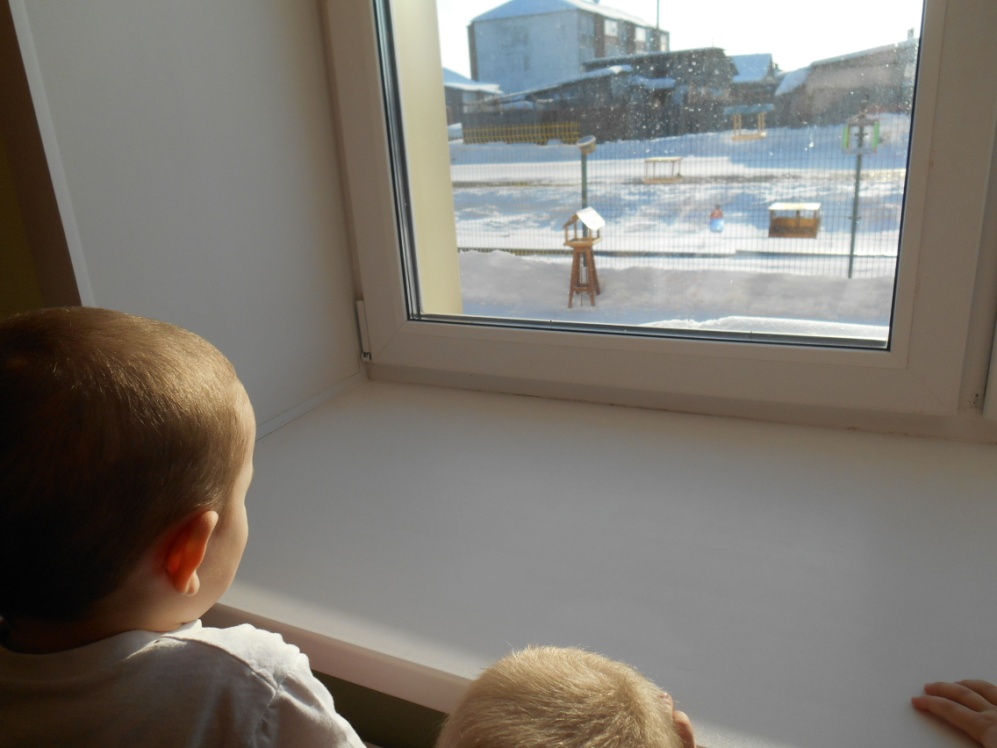 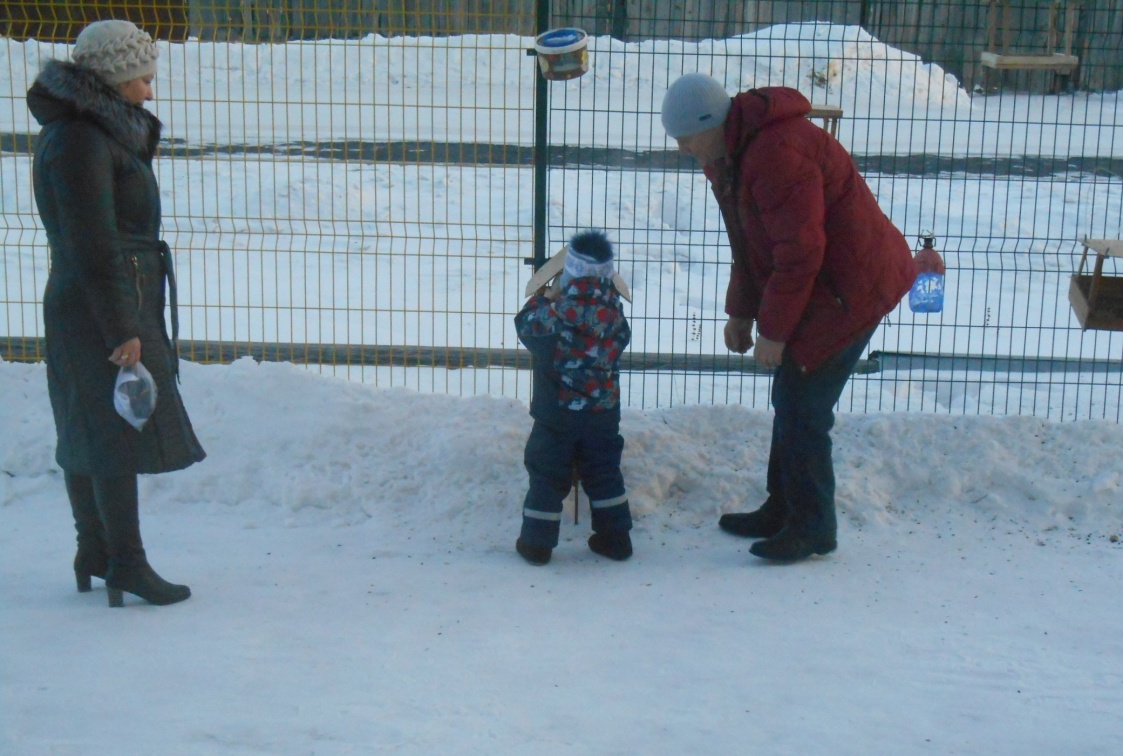 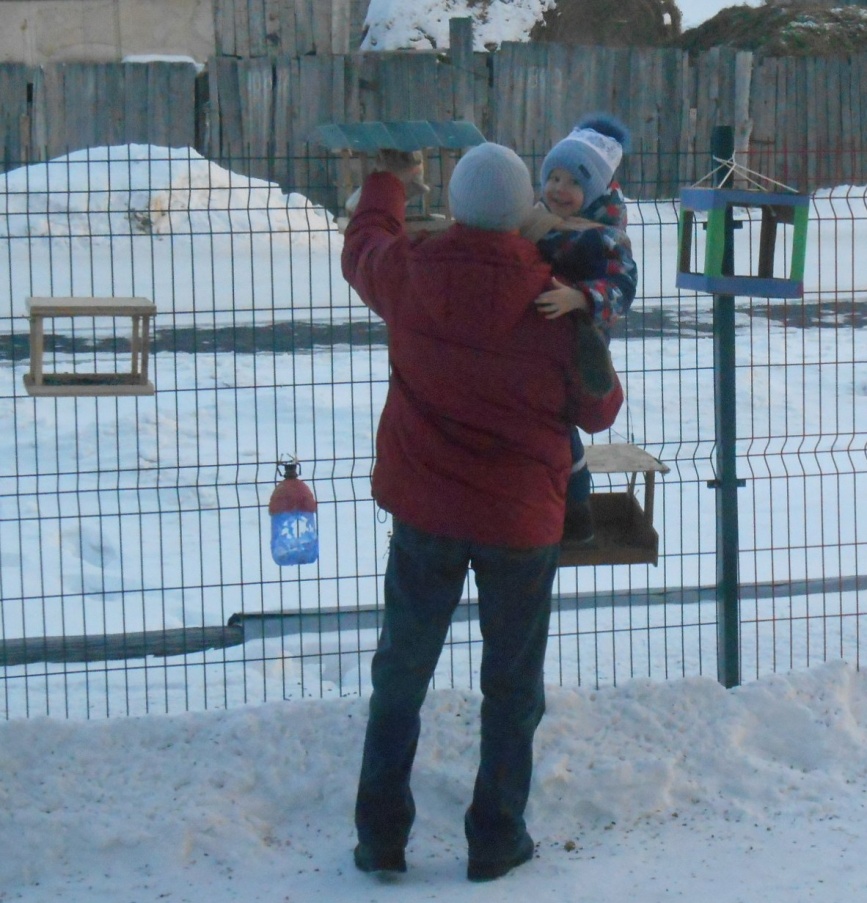 Познавательно –игровой  проект«Мой дом»Цель: Дать первичное представление о своем доме.   Задачи:- познакомить детей с названиями предметов ближайшего окружения; - формировать первичные представления правил поведения в быту, на улице; - знакомить с частями дома; - формировать умение организовывать сюжетно-ролевые игры на основе имеющихся знаний о семье, доме;- обогатить словарный запас детей по данной теме.  В ходе данного проекта была реализована выставка  поделок «Мой дом»
Посмотрите: это дом -С крышей, дверью и окном,И с крылечком, и с трубой,Цвет у дома – голубой.Заходите смело в дом!- Приглашаете? Войдем!
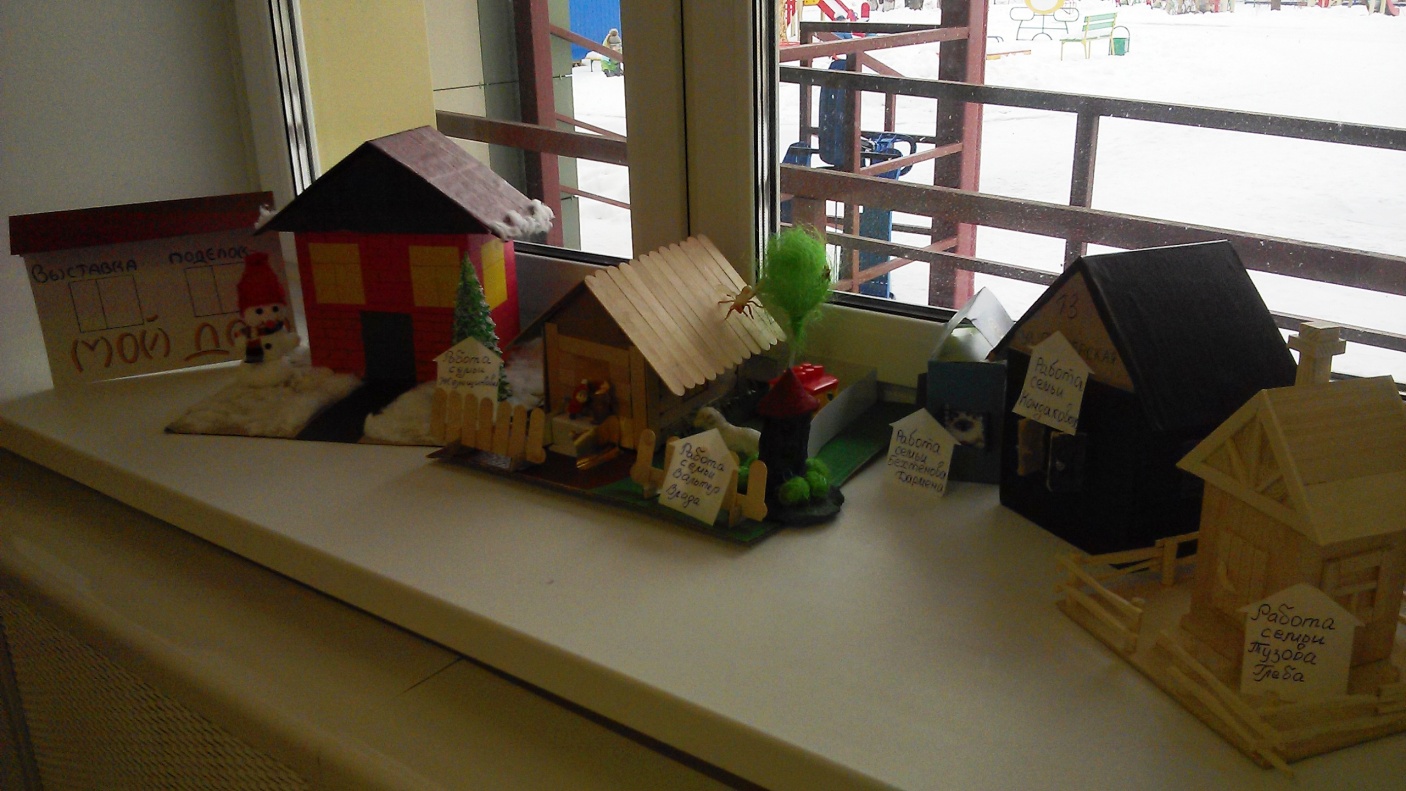 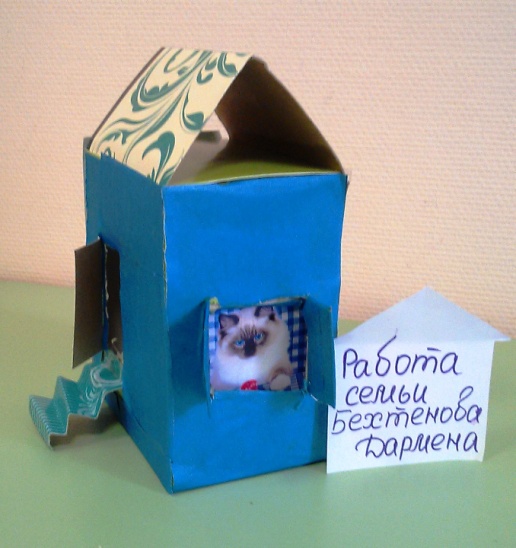 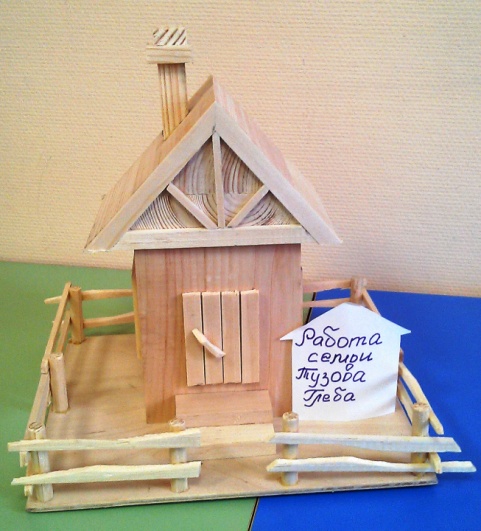 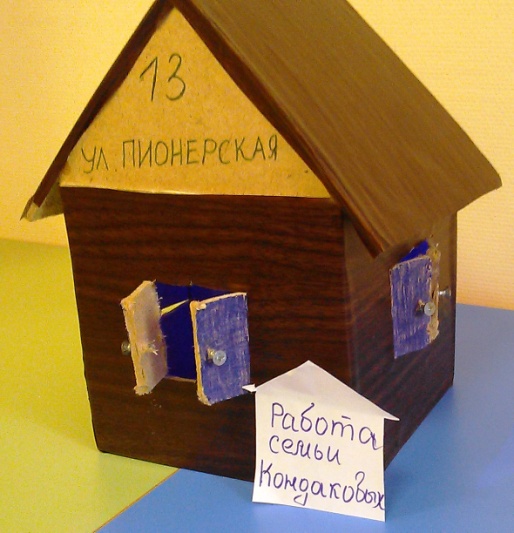 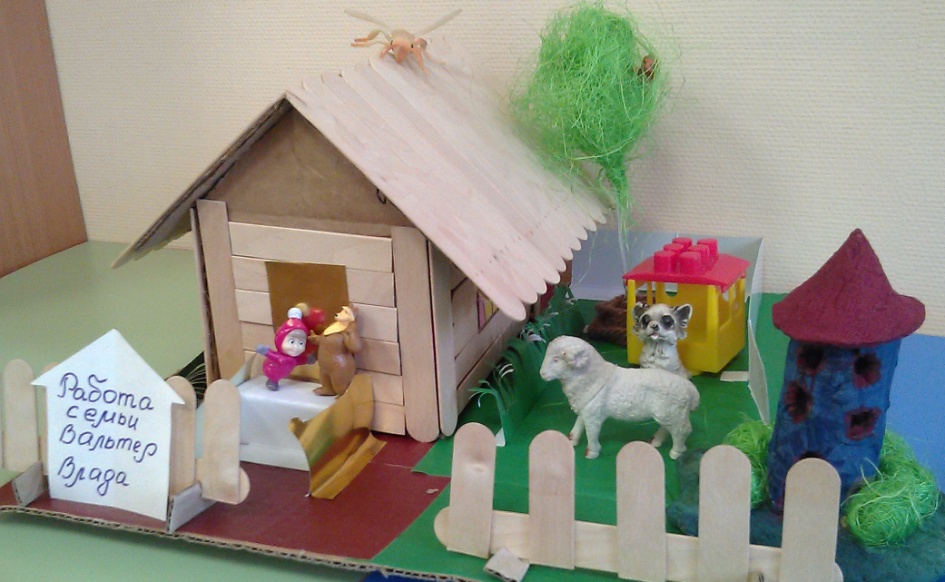 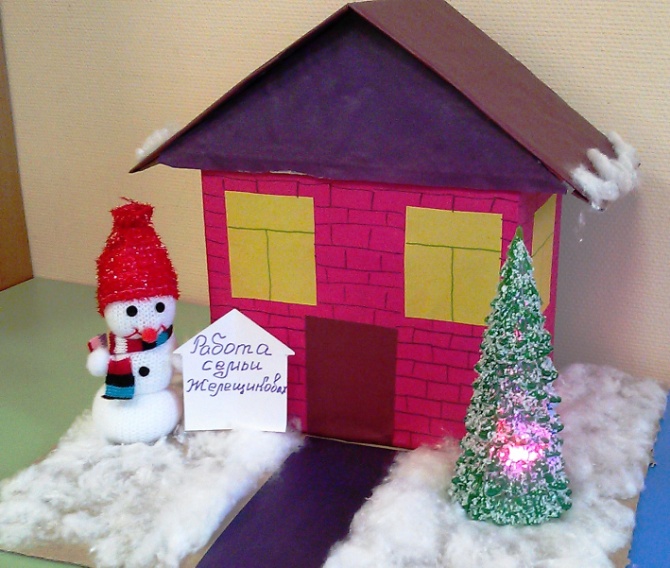 Спасибо за внимание